সবাইকে শুভেচ্ছা
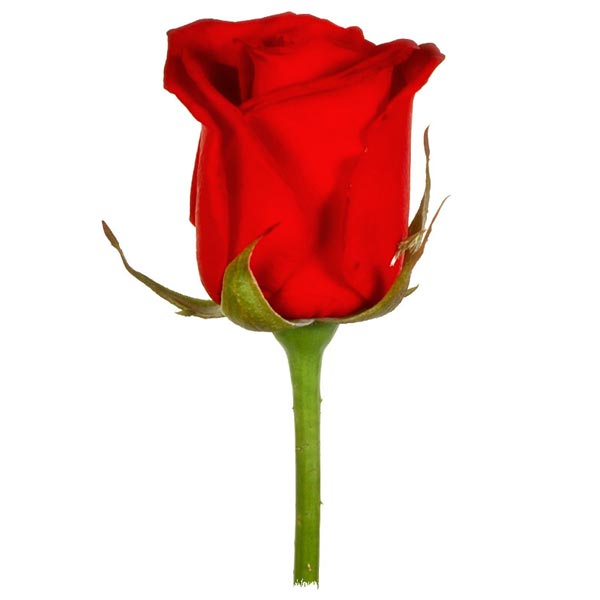 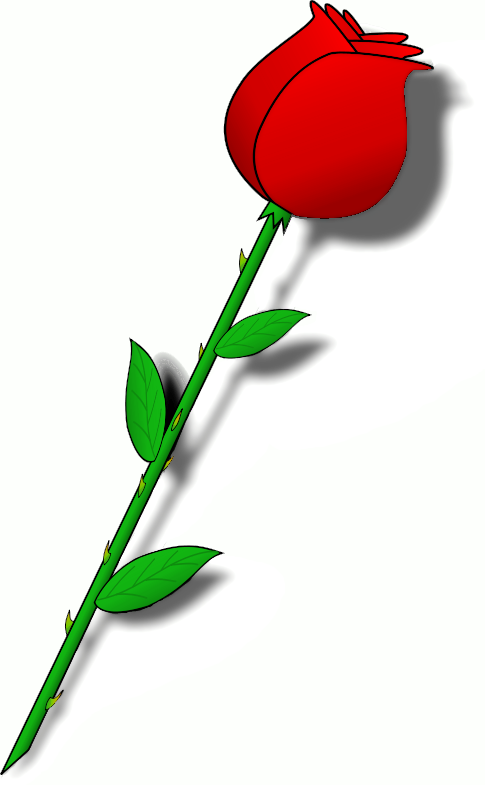 মাহফুজ মাহবুব
প্রভাষক (জীববিজ্ঞান)
মেট্রোপলিটন  কলেজ  
ফোনঃ ০১৯৭২ ৯৯৯৮৩৩
বিজ্ঞান
শ্রেণি: সপ্তম 
অধ্যায়: তৃতীয় 
ক্লাস- 2
বন্ধুরা, আমরা কি বলতে পারি গাছের কান্ড সাধারণত কোথায় অবস্থান করে?
মাটির উপর
হ্যাঁ ঘটেছে।
চিত্রের কান্ডের আকৃতি ও অবস্থানের কোনো পরিবর্তন ঘটেছে কি
এ ধরণের পরিবর্তনকে কী বলে?
কান্ডের রূপান্তর
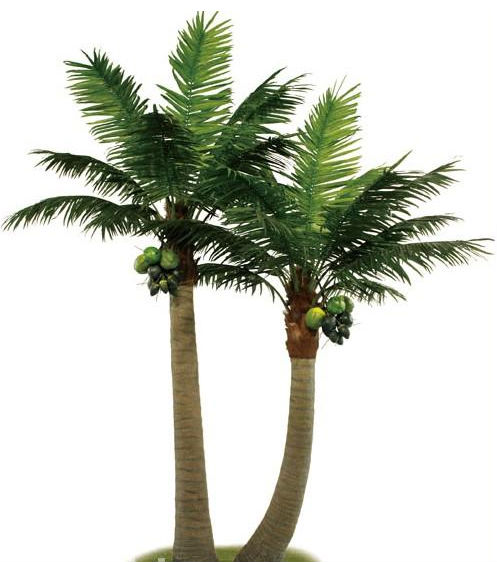 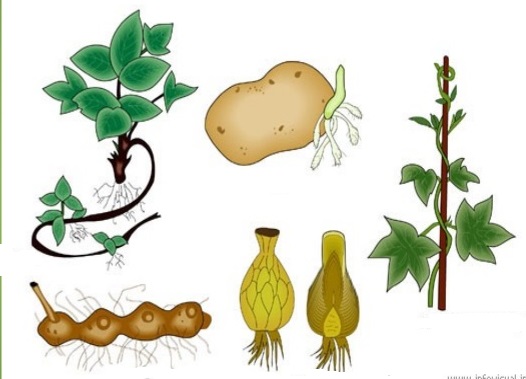 কান্ড
27 May 2020
3
আজকের পাঠ
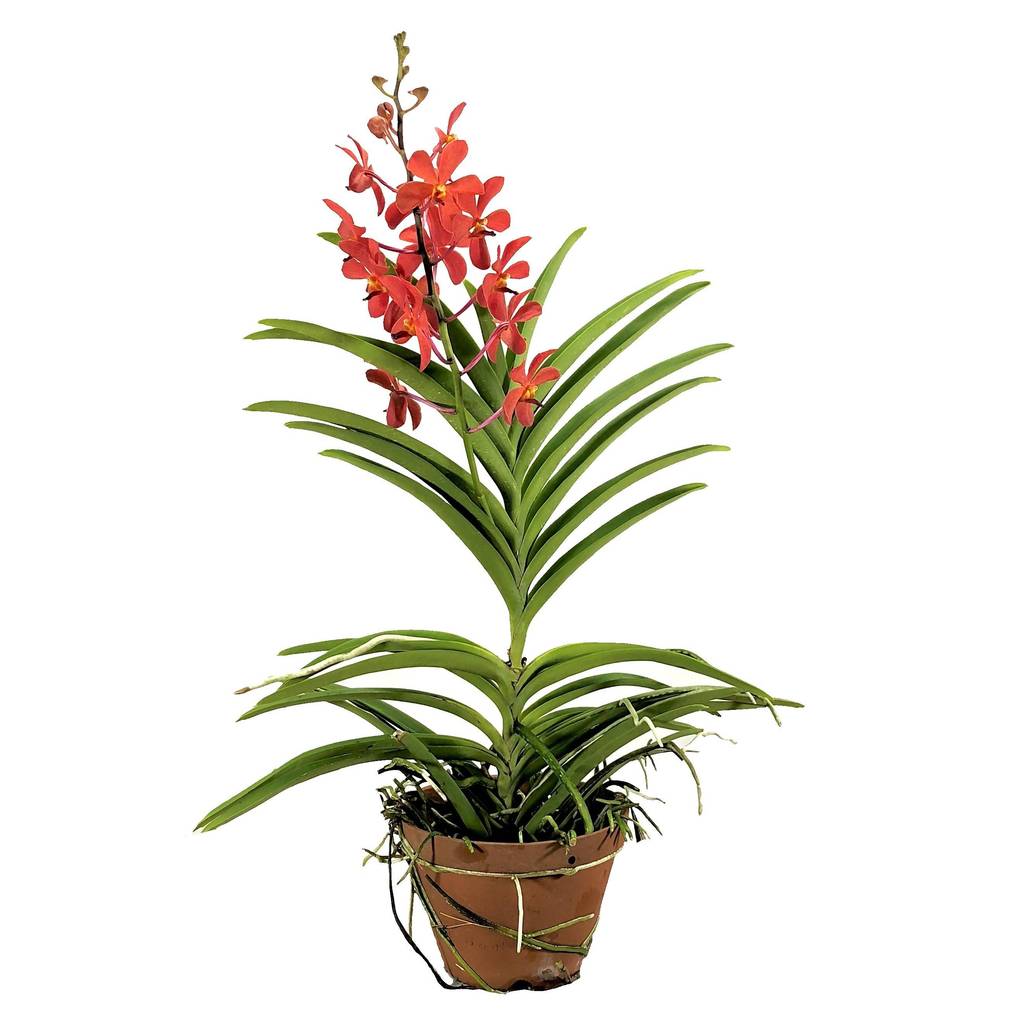 রূপান্তরিত কান্ড
অধ্যায়ঃ তৃতীয়
পাঠঃ ৫-৭
শিখনফল
এই পাঠ শেষে শিক্ষার্থীরা...
রূপান্তরিত কাণ্ড কী তা বলতে পারবে;
রূপান্তরিত কাণ্ডের বৈশিষ্ট্য বর্ণনা করতে পারবে;
রূপান্তরিত কাণ্ডের প্রকারভেদ ব্যাখ্যা করতে পারবে।
শিক্ষার্থী বন্ধুরা, আমরা কি জানি কান্ডের রূপান্তর কাকে বলে?
ক্ষেত্রবিশেষে সাধারণ কাজ ছাড়াও বিভিন্ন ধরণের কাজ সম্পন্ন করার জন্য কান্ডের আকৃতিগত ও অবস্থানগত পরিবর্তন ঘটে। এ ধরণের পরিবর্তনকে কান্ডের রূপান্তর বলে।
রূপান্তরিত কান্ড (অবস্থান অনুযায়ী)
ভূ-নিম্নস্থ রূপান্তরিত কান্ড
বায়বীয় রূপান্তরিত কান্ড
অর্ধ-বায়বীয় রূপান্তরিত কান্ড
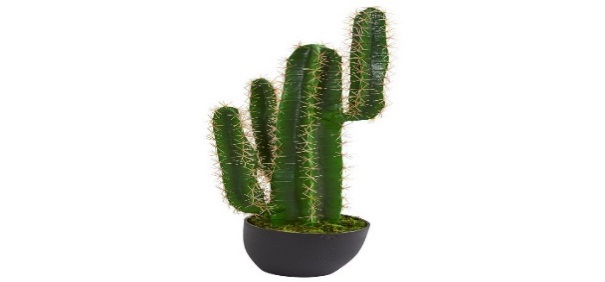 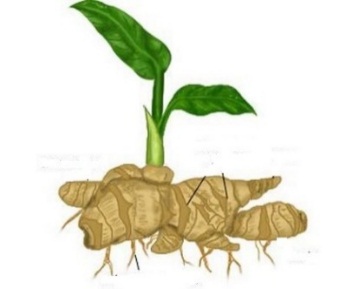 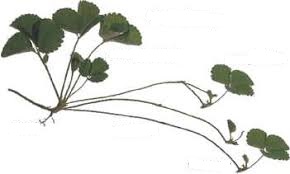 ভূ-নিম্নস্থ রূপান্তরিত কান্ড
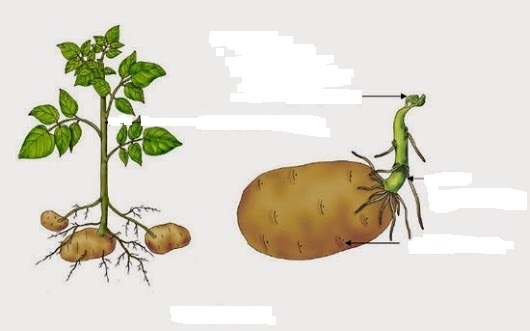 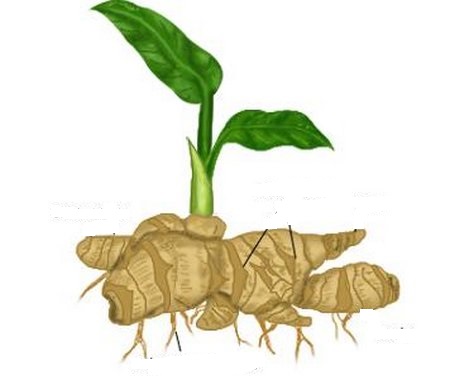 শিক্ষার্থী বন্ধুরা, চিত্রের কান্ডগুলো কী মাটির উপরে, নাকি মাটির নীচে অবস্থান করছে?
কান্ড
প্রতিকূল পরিবেশে টিকে থাকা, খাদ্য সঞ্চয় এবং অঙ্গজ উপায়ে বংশবিস্তার করার জন্য কিছু কিছু উদ্ভিদের কান্ড মাটির নিচে বৃদ্ধি  পায়। এ ধরণের কান্ডকে ভূ-নিম্নস্থ কান্ড বলে।
ভূ-নিম্নস্থ রূপান্তরিত কান্ডের প্রকারভেদ
টিউবার বা স্ফিত কন্দ
রাইজোম বা মৌলকান্ড
ভূ-নিম্নস্থ রূপান্তরিত কান্ড
কন্দ
গুড়িকন্দ
টিউবার বা স্ফিত কন্দ
ভূ-নিম্নস্থ রূপান্তরিত কান্ড
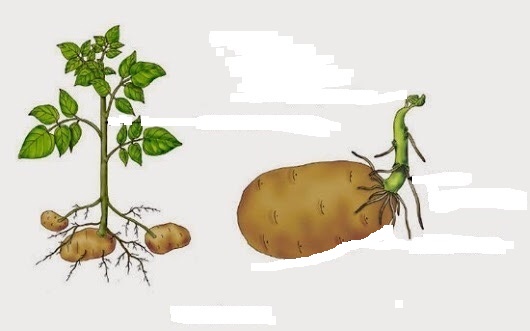 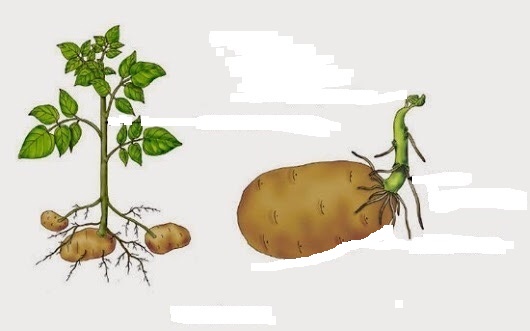 কাক্ষিক মুকুল
অস্থানিক মূল
শল্কপত্র
চোখ
পর্ব
পর্বমধ্য
টিউবার (গোল আলু)
ভূ-নিম্নস্থ রূপান্তরিত কান্ড
রাইজোম বা মৌলকান্ড
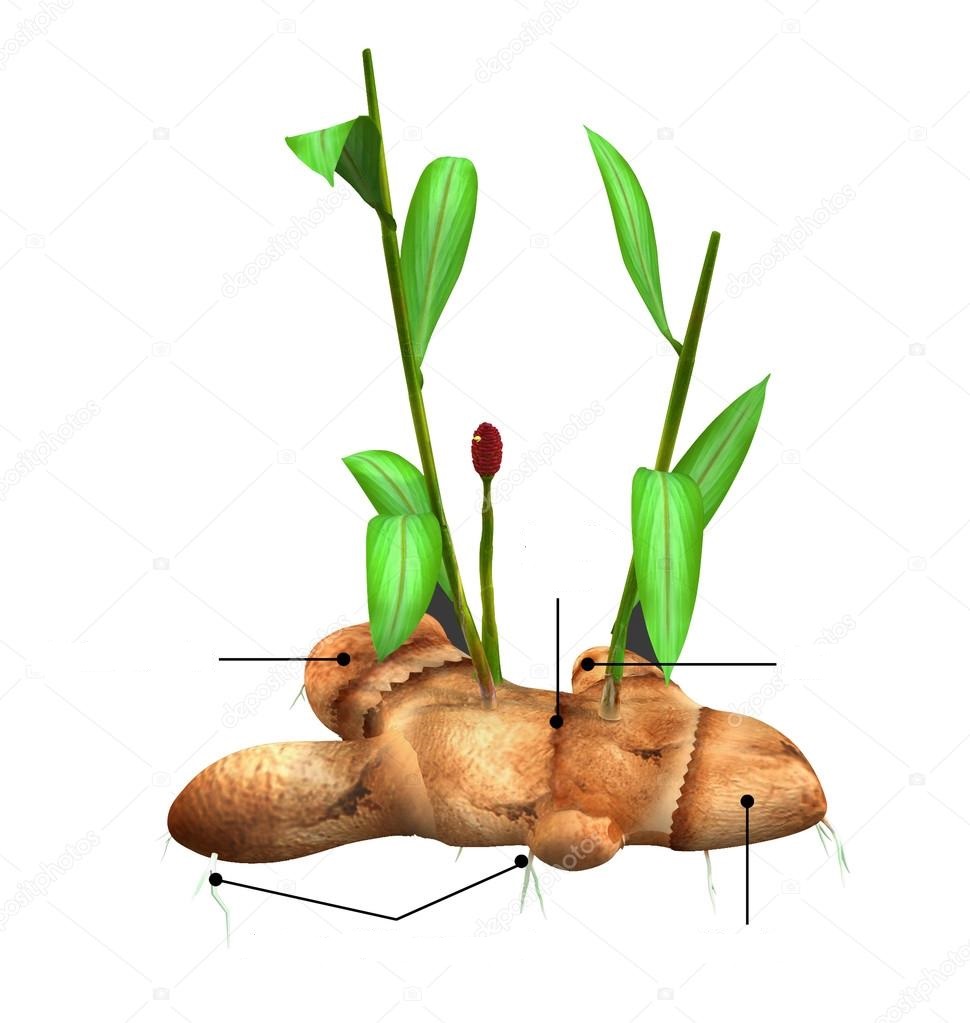 শল্কপত্র
কাক্ষিক মুকুল
পর্বমধ্য
রাইজোম (আদা)
পর্ব
অস্থানিক মূল
ভূ-নিম্নস্থ রূপান্তরিত কান্ড
কন্দ
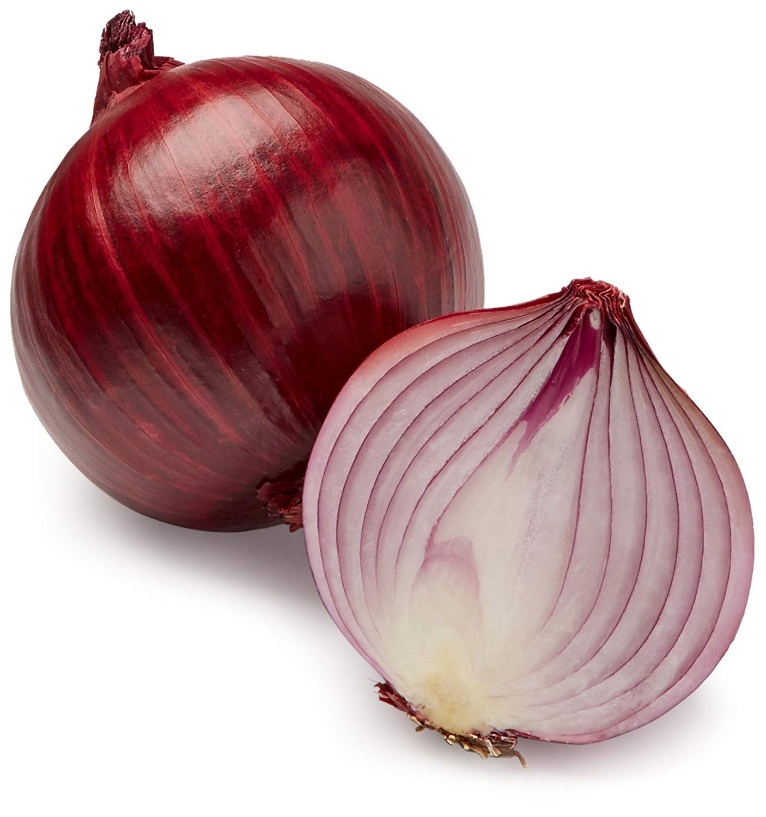 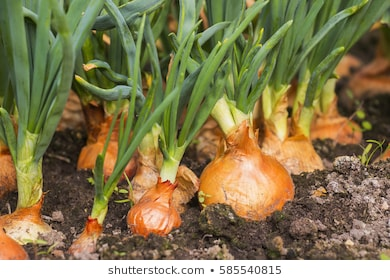 রসাল শল্কপত্র
শীর্ষ  মুকুল
কাক্ষিক মুকুল
কান্ড
অস্থানিক মূল
কন্দ (পিঁয়াজ)
ভূ-নিম্নস্থ রূপান্তরিত কান্ড
গুড়িকন্দ
পর্ব
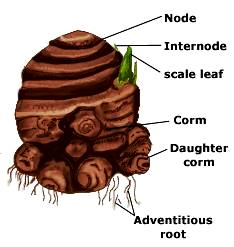 পর্বমধ্য
শল্কপত্র
গুড়িকন্দ
কাক্ষিক মুকুল
অস্থানিক মূল
গুড়িকন্দ (ওলকচু)
অর্ধ-বায়বীয় রূপান্তরিত কান্ড
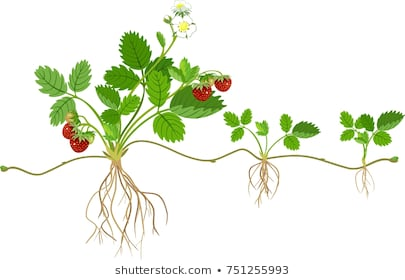 অর্ধ-বায়বীয় কান্ড
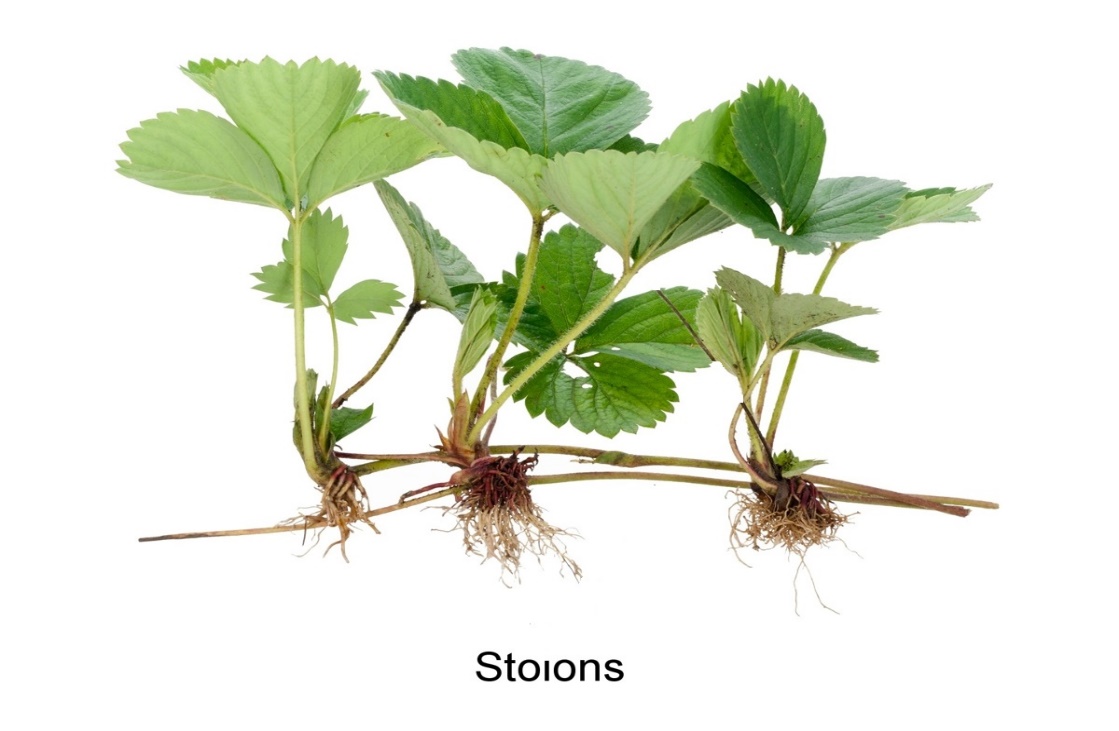 নরম কাণ্ডযুক্ত উদ্ভিদে মাটির উপরে বা সামান্য নিচে এক ধরণের বিশেষ শাখা উৎপন্ন হয় যা অঙ্গজ প্রজননের মাধ্যমে নতুন উদ্ভিদের সৃষ্টি করে। এই রূপান্তরিত কান্ডকে অর্ধ-বায়বীয় কান্ড বলে।
অর্ধ- বায়বীয় রূপান্তরিত কান্ডের প্রকারভেদ
অর্ধ- বায়বীয় রূপান্তরিত কান্ড
সাকার/ উর্ধ্ব-ধাবক
অফসেট
রানার/ ধাবক
স্টোলন/ বক্র ধাবক
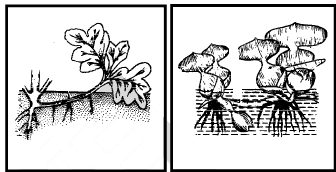 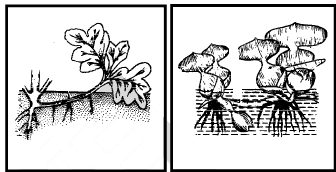 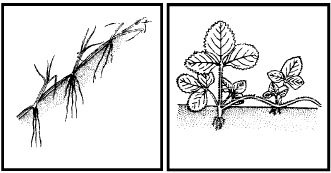 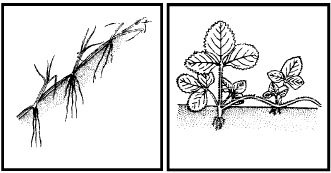 রানার বা ধাবক
অর্ধ-বায়বীয় রূপান্তরিত কান্ড
মুল উদ্ভিদ
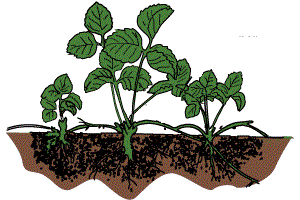 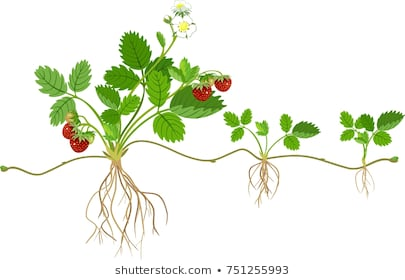 নতুন উদ্ভিদ
মুল উদ্ভিদ
অস্থানিক মূল
রানার
রানার (থানকুনি, দুর্বাঘাস, আমরুল)
অর্ধ-বায়বীয় রূপান্তরিত কান্ড
স্টোলন বা বক্র ধাবক
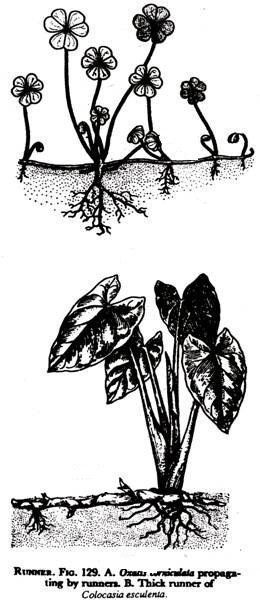 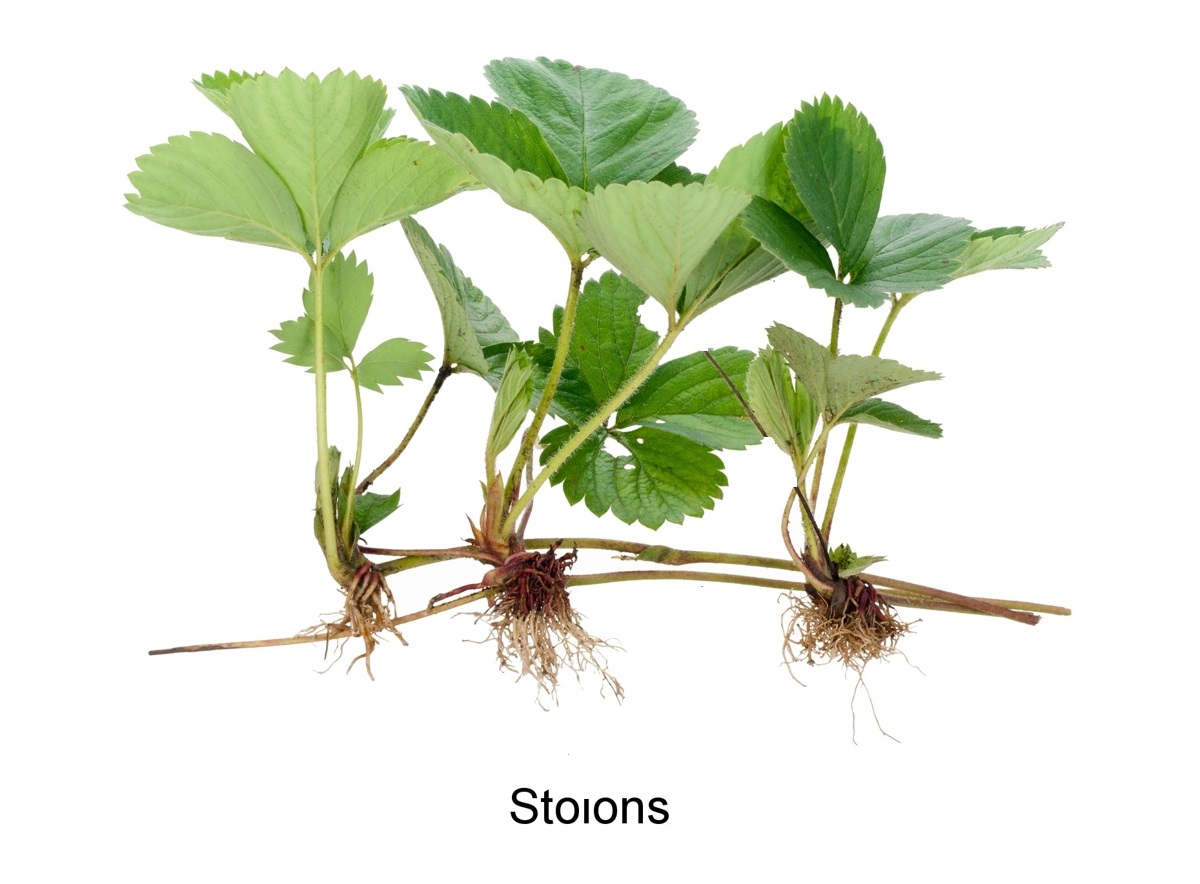 অস্থানিক মূল
স্টোলন
স্টোলন ( কচু)
অফসেট
অর্ধ-বায়বীয় রূপান্তরিত কান্ড
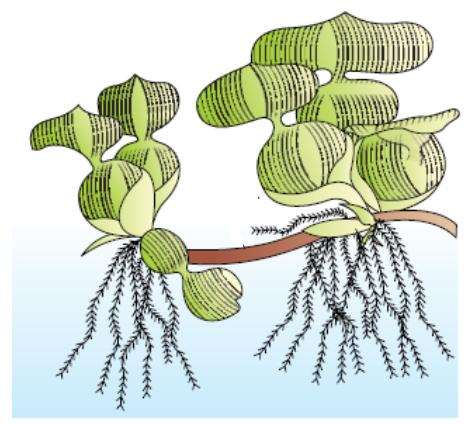 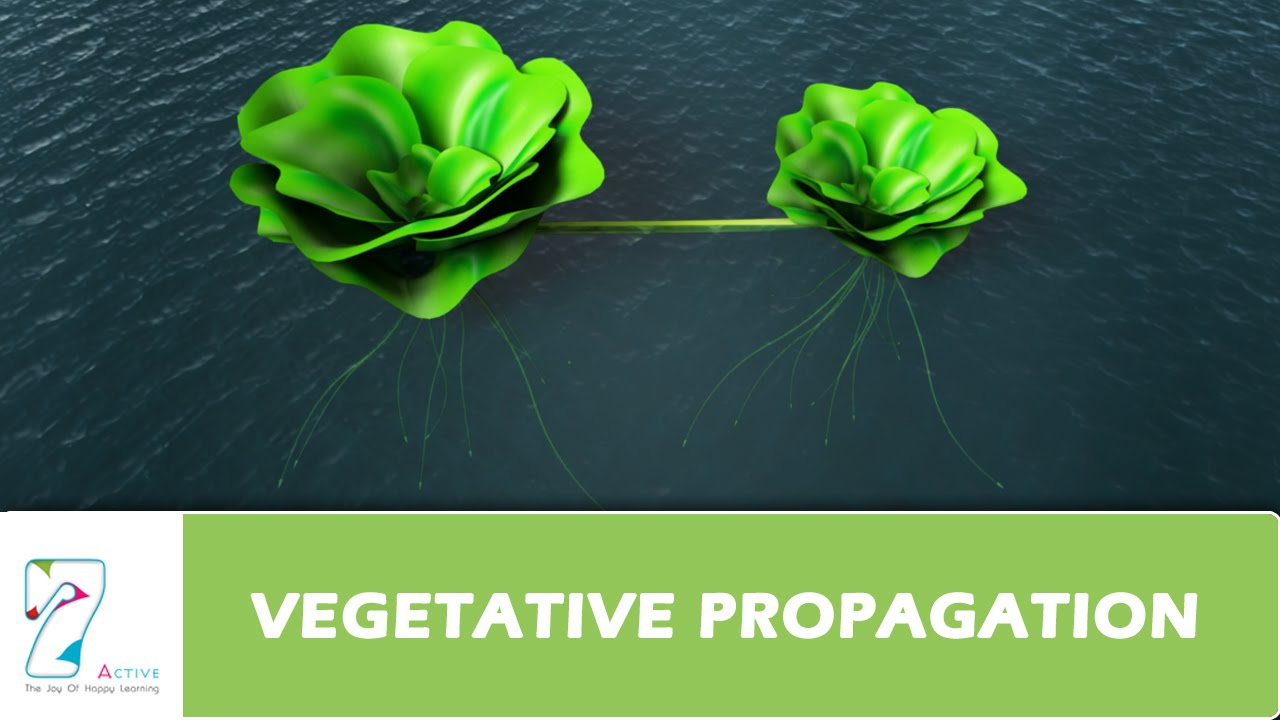 অফসেট
অফসেট ( টোপাপানা, কুচুরিপানা)
অর্ধ-বায়বীয় রূপান্তরিত কান্ড
সাকার বা উর্ধ্ব ধাবক
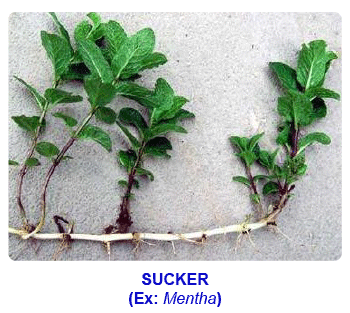 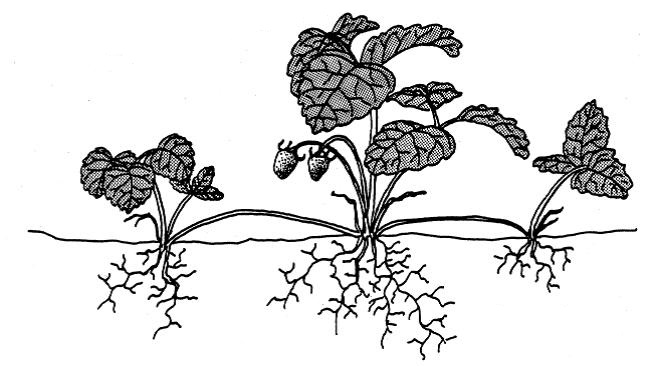 সাকার
সাকার (চন্দ্র মল্লিকা, বাঁশ)
বায়বীয় রূপান্তরিত কান্ড
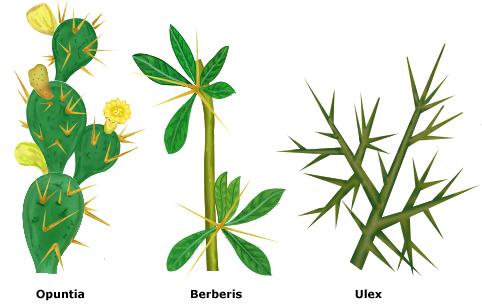 এ সকল কান্ড মাটির উপরে স্বাভাবিক কান্ডের মত অবস্থান করে কিন্তু বিশেষ ধরণের কাজ যেমনঃ খাদ্য তৈরি, অঙ্গজ প্রজনন, আত্মরক্ষা, আরোহণ ইত্যাদি কাজের জন্য রূপান্তরিত হয়ে থাকে।
বায়বীয় রূপান্তরিত কান্ডের প্রকারভেদ
ফাইলোক্ল্যাড/পর্ণ কান্ড
থর্ন/শাখা কন্টক
বায়বীয় রূপান্তরিত কান্ড
স্টেমড্রিল/ শাখা আকর্ষী
বুলবিল
বায়বীয় রূপান্তরিত কান্ড
ফাইলোক্ল্যাড বা পর্ণ কান্ড
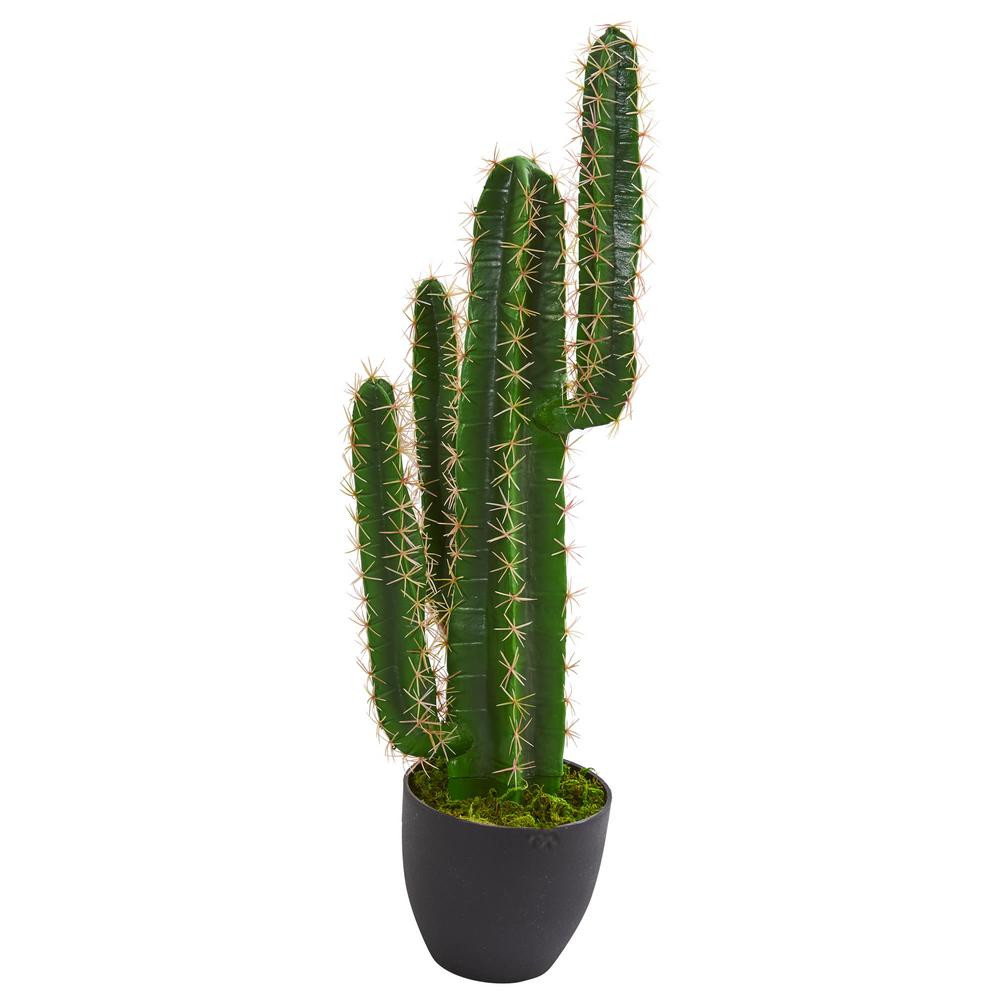 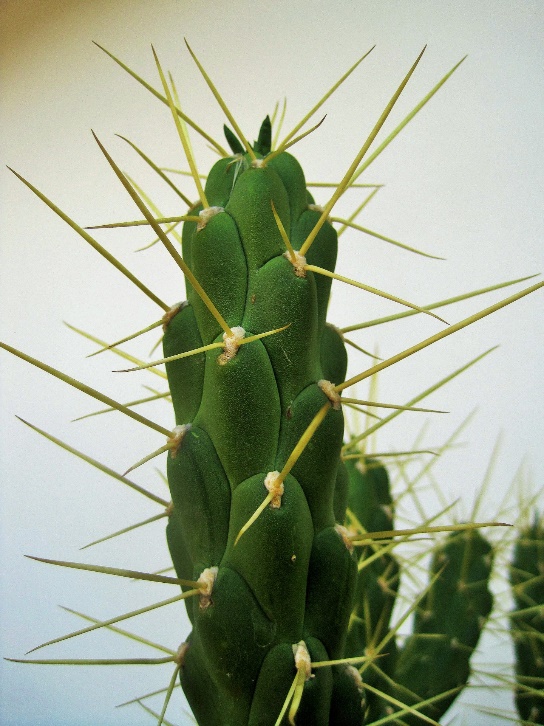 কন্টক পাতা
ফাইলোক্ল্যাড
(ফনিমনসা)
এ ধরণের কান্ড পাতার মত চ্যাপ্টা ও সবুজ, যার ফলে এরা খাদ্য তৈরি করতে পারে। পাতাগুলো কাঁটায় পরিণত হয়ে উদ্ভিদের আত্মরক্ষার কাজ করে।
বায়বীয় রূপান্তরিত কান্ড
থর্ন বা শাখা কণ্টক
অনেক সময় কাক্ষিক মুকুল শাখা মুকুল তৈরি না করে শক্ত ও সুঁচালো কাঁটায় রূপান্তরিত হয়।
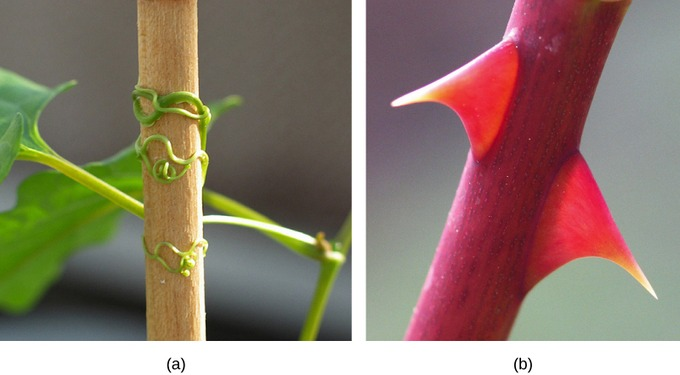 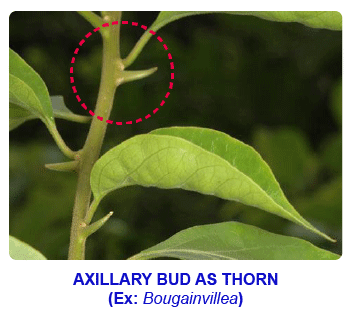 সুঁচালো কাঁটা
থর্ন বা শাখা কণ্টক (বেল, ময়নাকাঁটা,মেহেদি)
স্টেম টেন্ড্রিল বা শাখা আকর্ষী
বায়বীয় রূপান্তরিত কান্ড
দুর্বল আরোহী উদ্ভিদের পত্রকক্ষ থেকে সুতার মত সরু, লম্বা ও প্যাঁচানো যে অংশগুলো বের হয় তাকে শাখা আকর্ষী বলে।
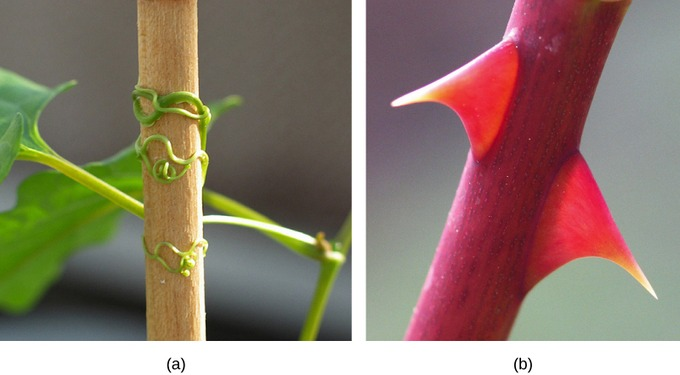 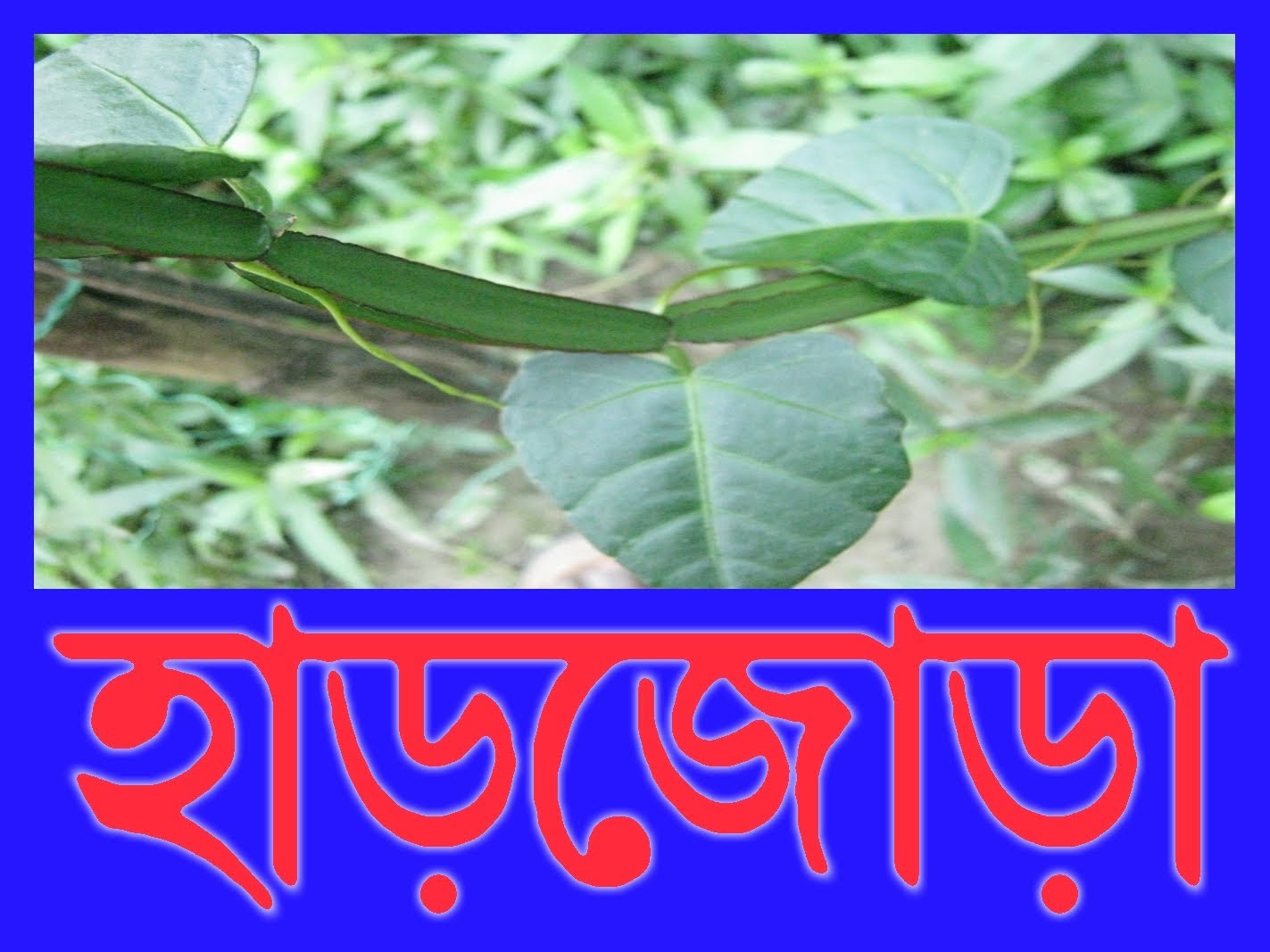 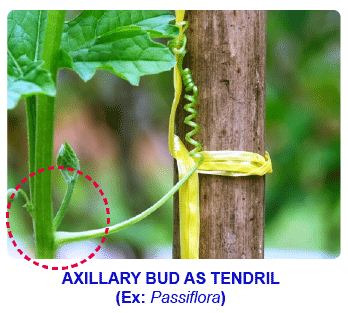 শাখা আকর্ষী
শাখা আকর্ষী (ঝুমকোলতা, হাড়জোড়া)
বায়বীয় রূপান্তরিত কান্ড
বুলবিল
কোনো কোনো আরোহী উদ্ভিদের কাক্ষিক মুকুল শাখায় পরিণত না হয়ে প্রচুর খাদ্য সঞ্চয় করে গোলাকার মাংস পিন্ডের আকার ধারণ করে। এরাই বুলবিল।
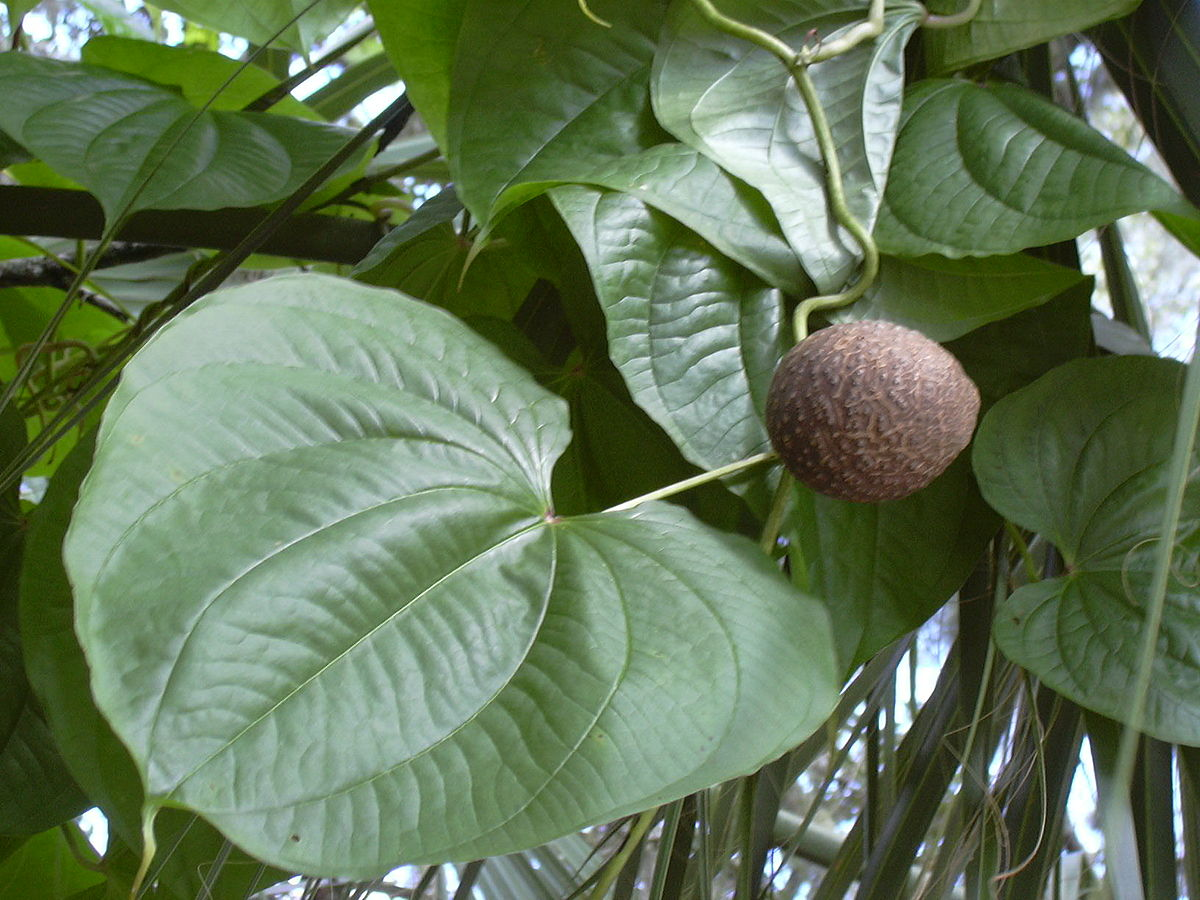 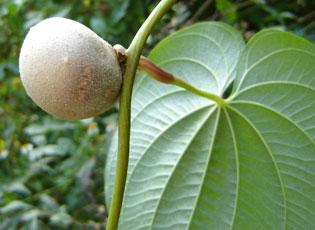 বুলবিল
পাতা
পর্ব
বুলবিল
একক কাজ
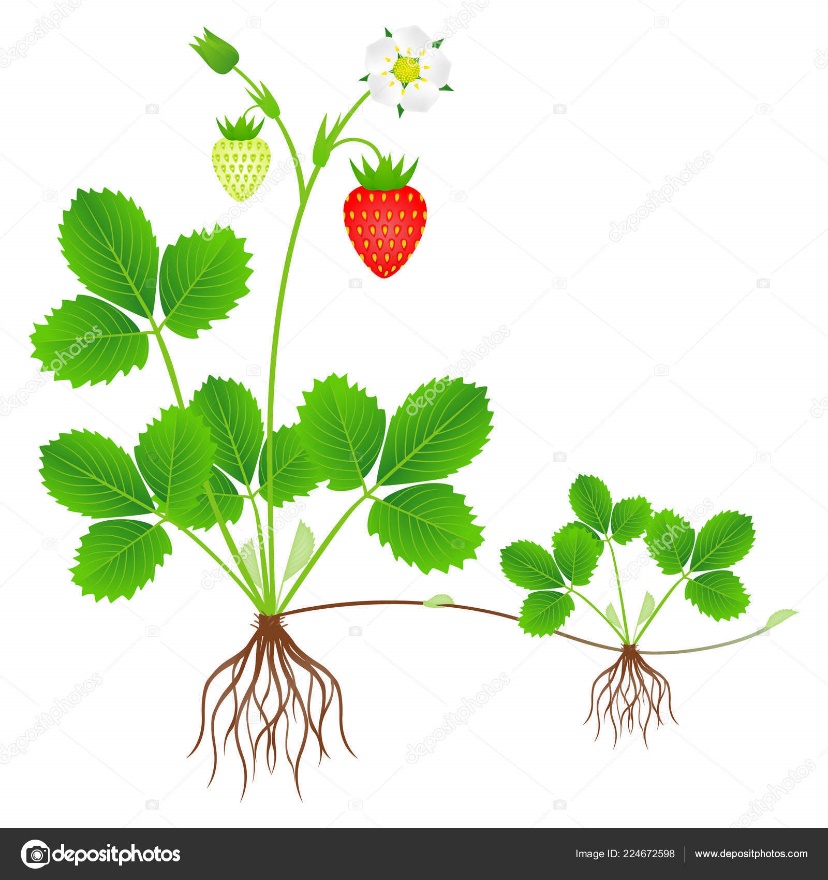 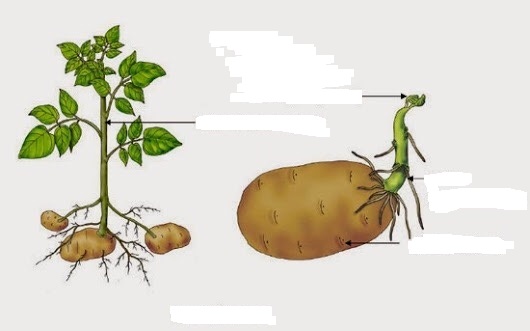 উদ্দীপকের বিষয়গুলো শনাক্ত করে এদের বৈশিষ্ট্য বর্ণনা কর।
27 May 2020
25
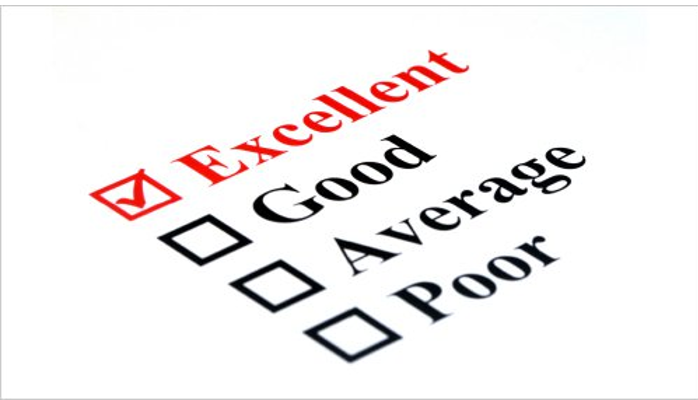 মূল্যায়ন
কান্ডের রূপান্তর কাকে বলে? 
 অবস্থান অনুযায়ী রূপান্তরিত কান্ড কয় ধরণের? কী কী?  
 ভূ- নিম্নস্থ রূপান্তরিত কান্ড কয় ধরণের? কী কী? 
 কোন ধরণের রূপান্তরিত কান্ডকে অফসেট বলে?
 বুলবিল কী?
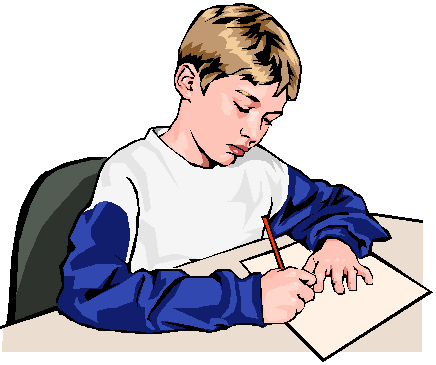 বাড়ির কাজ
বিভিন্ন ধরণের রূপান্তরিত কান্ডের বর্ণনা দাও।
27 May 2020
27
সবাইকে ধন্যবাদ
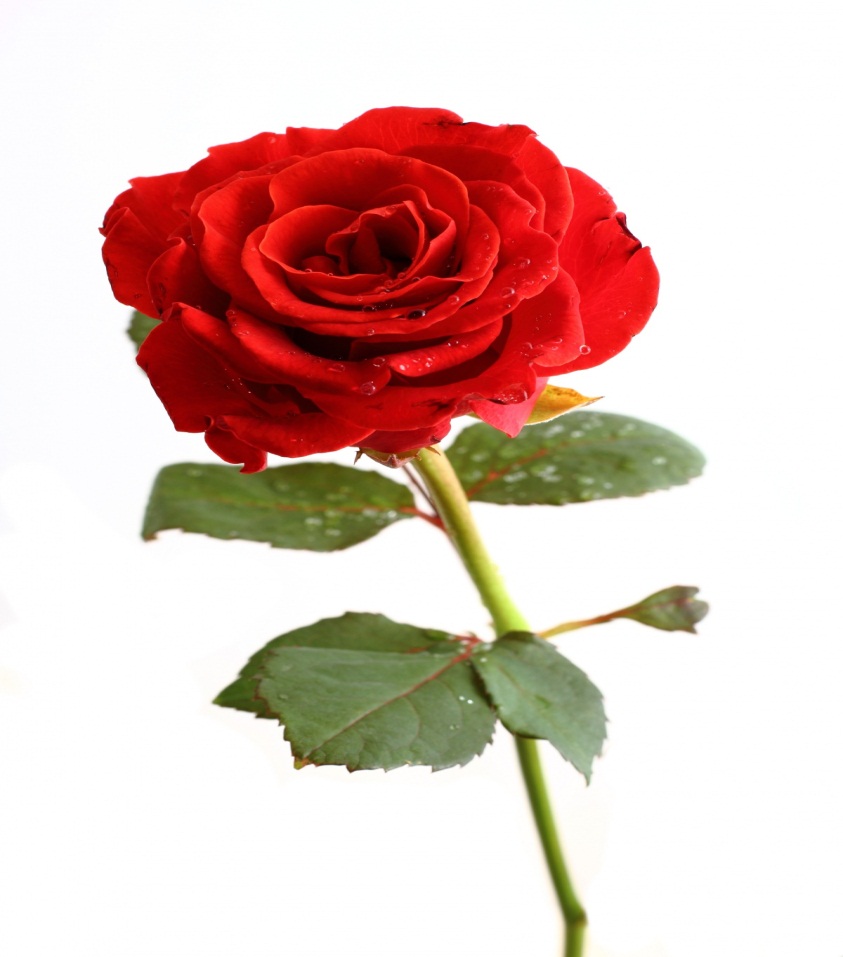